Announcements
Written Assessment 1 Grades Released
Regrade requests open Thursday, July 16 at 2pm
Close Monday, July 20 at 11:59pm
Submit regrade requests via Gradescope
Survey on Piazza
Mini-Contest 1
Ends 7/16 at 11:59pm
Project 3: RL
Due Friday 7/17 at 11:59pm
Homework 4
Due Friday 7/17 at 11:59pm
CS 188: Artificial Intelligence
Bayes’ Nets: Sampling
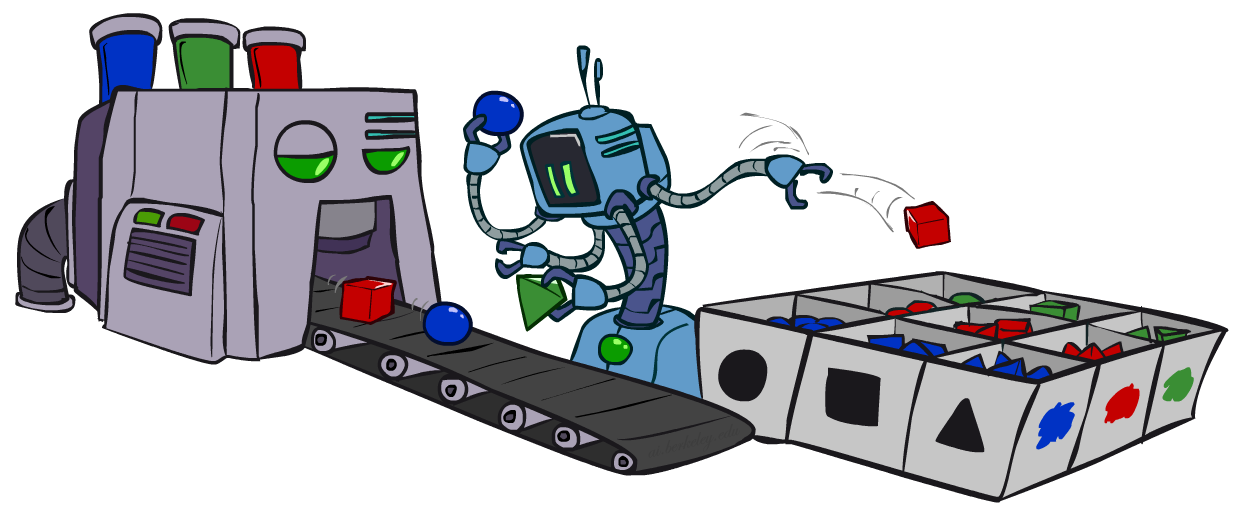 Instructor: Nikita Kitaev --- University of California, Berkeley
[These slides were created by Dan Klein and Pieter Abbeel for CS188 Intro to AI at UC Berkeley.  All CS188 materials are available at http://ai.berkeley.edu.]
[Speaker Notes: Please retain proper attribution, including the reference to ai.berkeley.edu.  Thanks!]
Bayes’ Net Representation
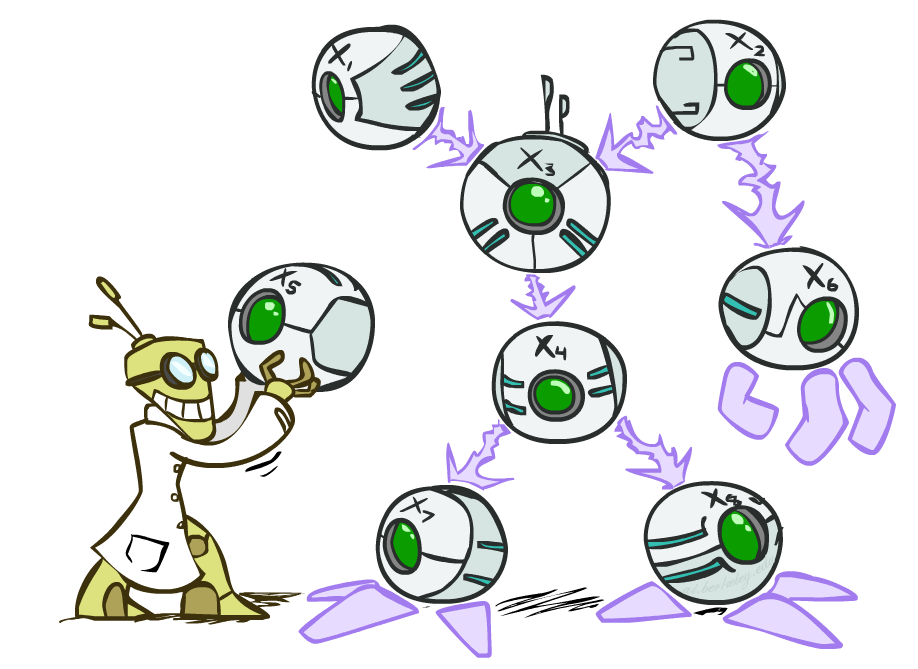 A directed, acyclic graph, one node per random variable

A conditional probability table (CPT) for each node

A collection of distributions over X, one for each combination of parents’ values



Bayes’ nets implicitly encode joint distributions

As a product of local conditional distributions

To see what probability a BN gives to a full assignment, multiply all the relevant conditionals together:
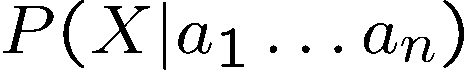 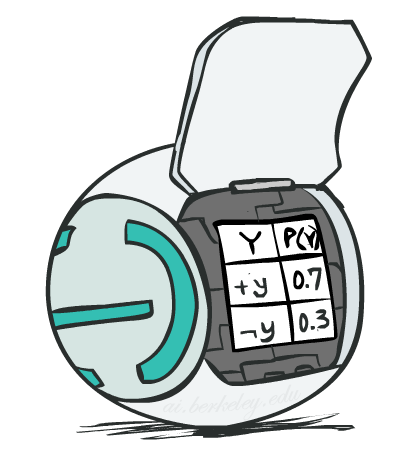 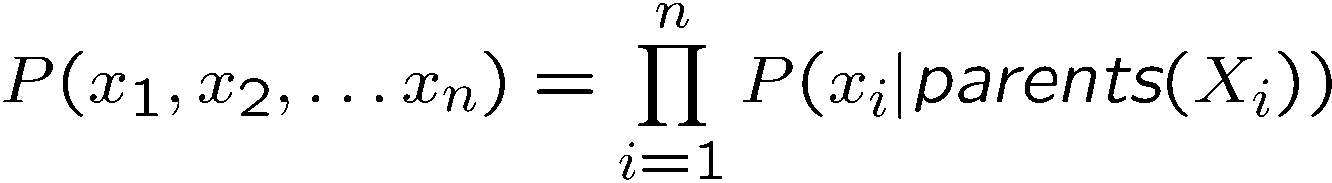 Variable Elimination
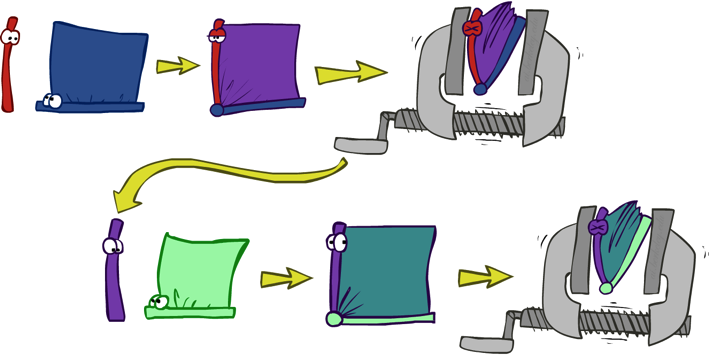 Interleave joining and marginalizing


dk entries computed for a factor over k variables with domain sizes d


Ordering of elimination of hidden variables can affect size of factors generated


Worst case: running time exponential in the size of the Bayes’ net
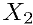 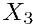 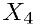 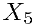 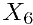 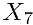 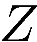 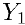 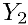 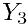 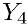 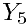 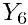 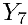 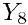 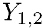 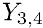 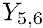 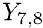 …
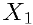 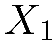 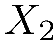 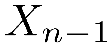 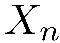 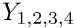 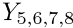 …
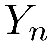 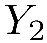 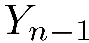 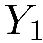 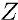 Approximate Inference: Sampling
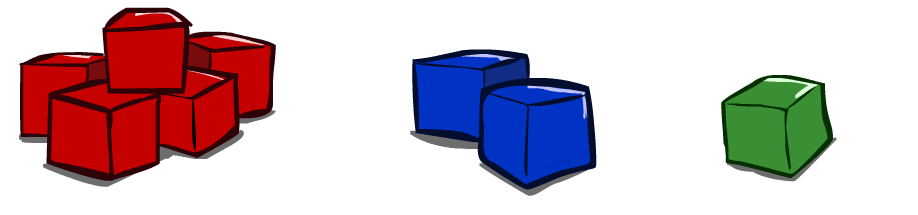 Sampling
Sampling is a lot like repeated simulation

Predicting the weather, basketball games, …

Basic idea

Draw N samples from a sampling distribution S

Compute an approximate posterior probability

Show this converges to the true probability P
Why sample?

Learning: get samples from a distribution you don’t know

Inference: getting a sample is faster than computing the right answer (e.g. with variable elimination)
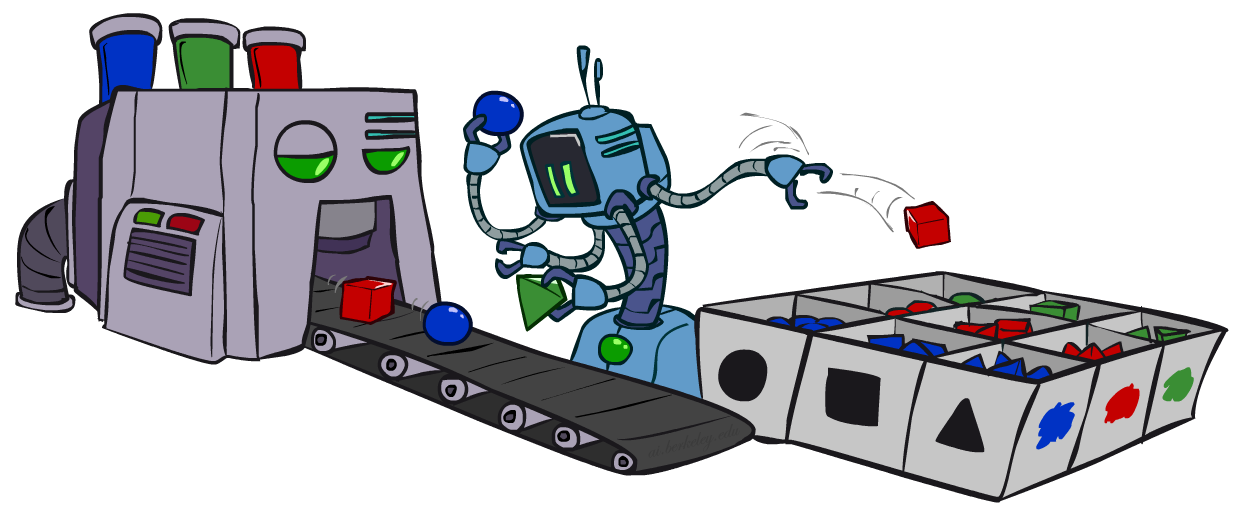 Sampling
Example






If random() returns u = 0.83, then our sample is C = blue
E.g, after sampling 8 times:
Sampling from given distribution

Step 1: Get sample u from uniform distribution over [0, 1)
E.g. random() in python

Step 2: Convert this sample u into an outcome for the given distribution by having each target outcome associated with a sub-interval of [0,1) with sub-interval size equal to probability of the outcome
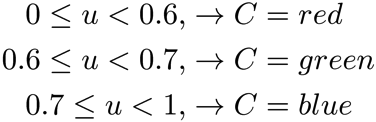 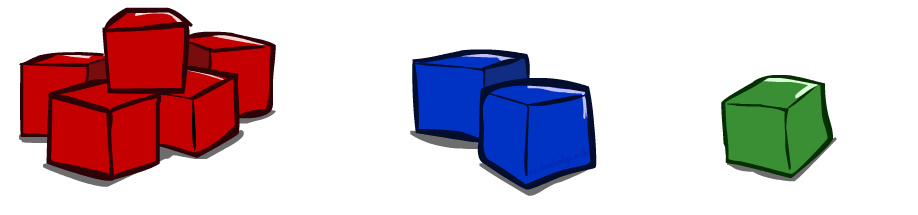 Sampling in Bayes’ Nets
Prior Sampling

Rejection Sampling

Likelihood Weighting

Gibbs Sampling
Prior Sampling
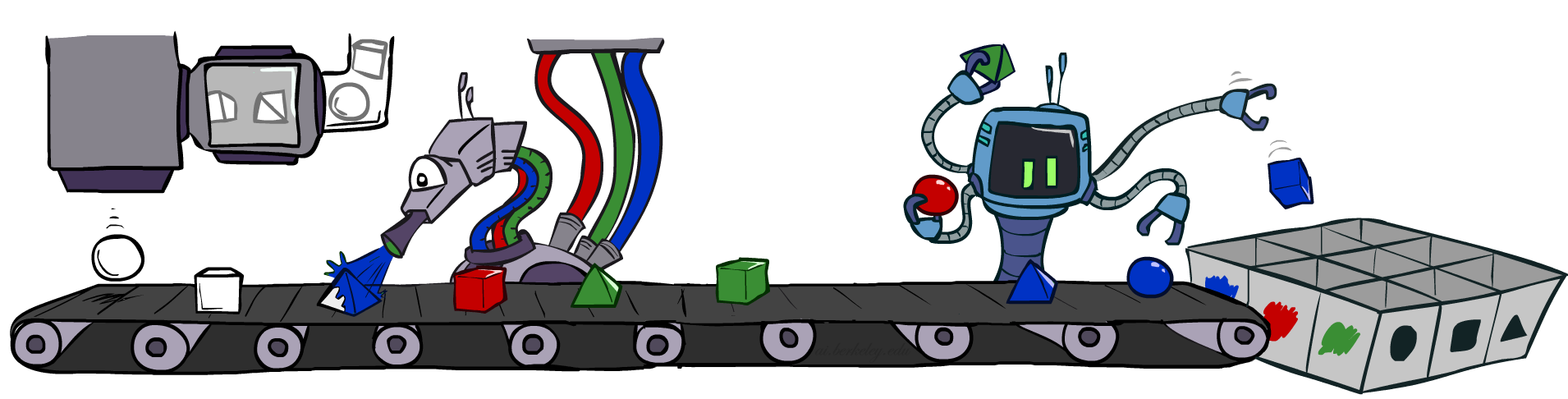 Prior Sampling
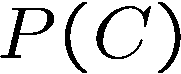 Cloudy
Cloudy
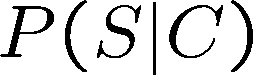 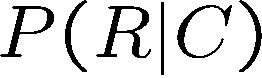 Sprinkler
Sprinkler
Rain
Rain
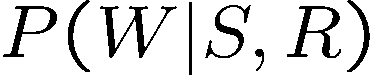 WetGrass
WetGrass
Samples:
+c, -s, +r, +w
-c, +s, -r, +w
…
Prior Sampling
For i = 1, 2, …, n

Sample xi from P(Xi | Parents(Xi))

Return (x1, x2, …, xn)
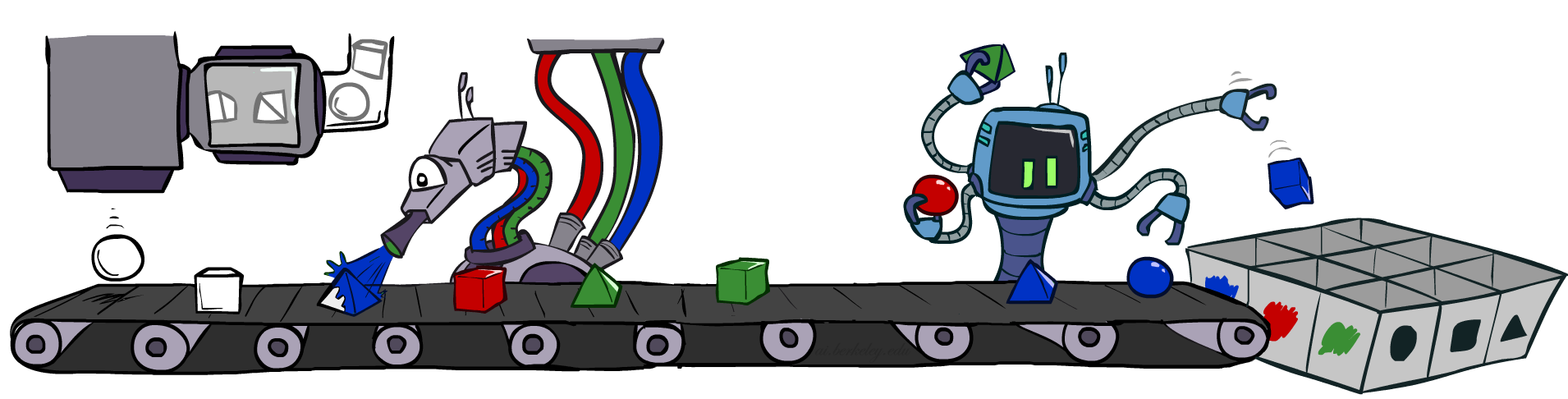 Prior Sampling
This process generates samples with probability:


	…i.e. the BN’s joint probability

Let the number of samples of an event be

Then


I.e., the sampling procedure is consistent
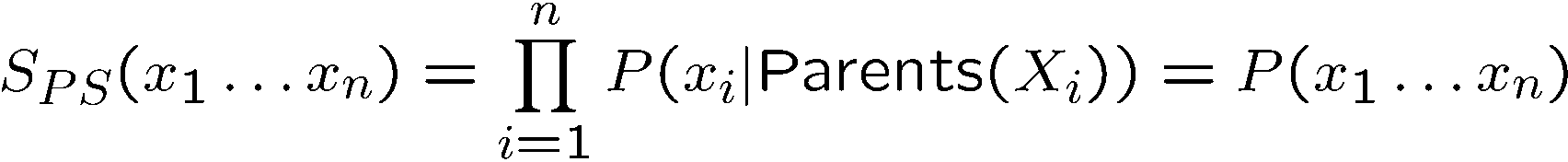 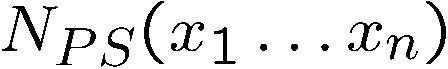 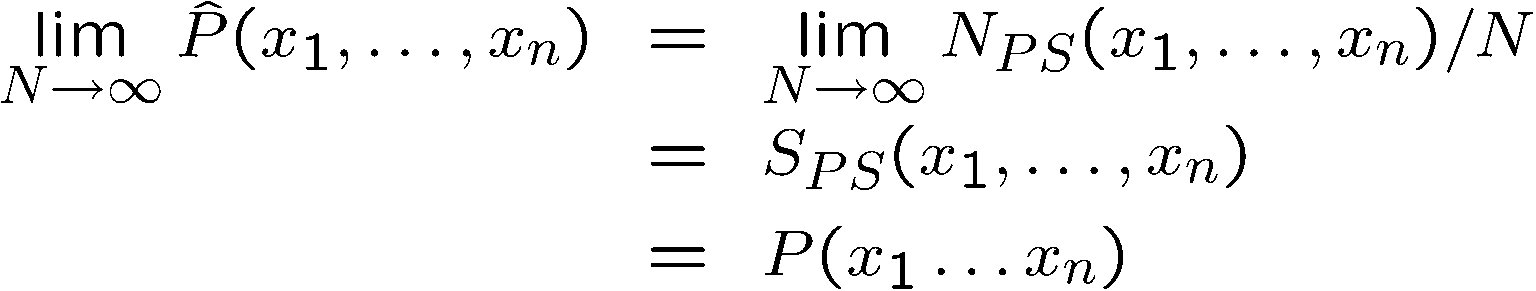 Example
We’ll get a bunch of samples from the BN:
	+c, -s, +r, +w
	+c, +s, +r, +w
	-c, +s, +r,  -w
	+c, -s, +r, +w
	-c,  -s,  -r, +w
If we want to know P(W)
We have counts <+w:4, -w:1>
Normalize to get P(W) = <+w:0.8, -w:0.2>
This will get closer to the true distribution with more samples
Can estimate anything else, too
What about P(C | +w)?   P(C | +r, +w)?  P(C | -r, -w)?
Fast: can use fewer samples if less time (what’s the drawback?)
C
S
R
W
Rejection Sampling
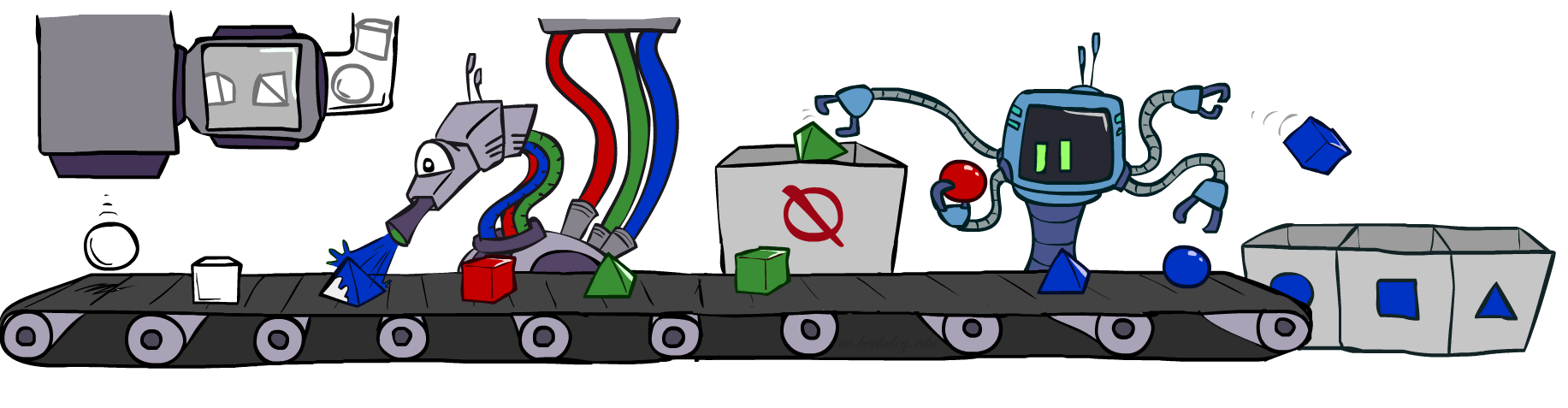 Rejection Sampling
Let’s say we want P(C)
No point keeping all samples around
Just tally counts of C as we go

Let’s say we want P(C | +s)
Same thing: tally C outcomes, but ignore (reject) samples which don’t have S=+s
This is called rejection sampling
It is also consistent for conditional probabilities (i.e., correct in the limit)
C
+c, -s, +r, +w
	+c, +s, +r, +w
	-c, +s, +r,  -w
	+c, -s, +r, +w
	-c,  -s,  -r, +w
S
R
W
Rejection Sampling
Input: evidence instantiation
For i = 1, 2, …, n

Sample xi from P(Xi | Parents(Xi))

If xi not consistent with evidence
Reject: return – no sample is generated in this cycle

Return (x1, x2, …, xn)
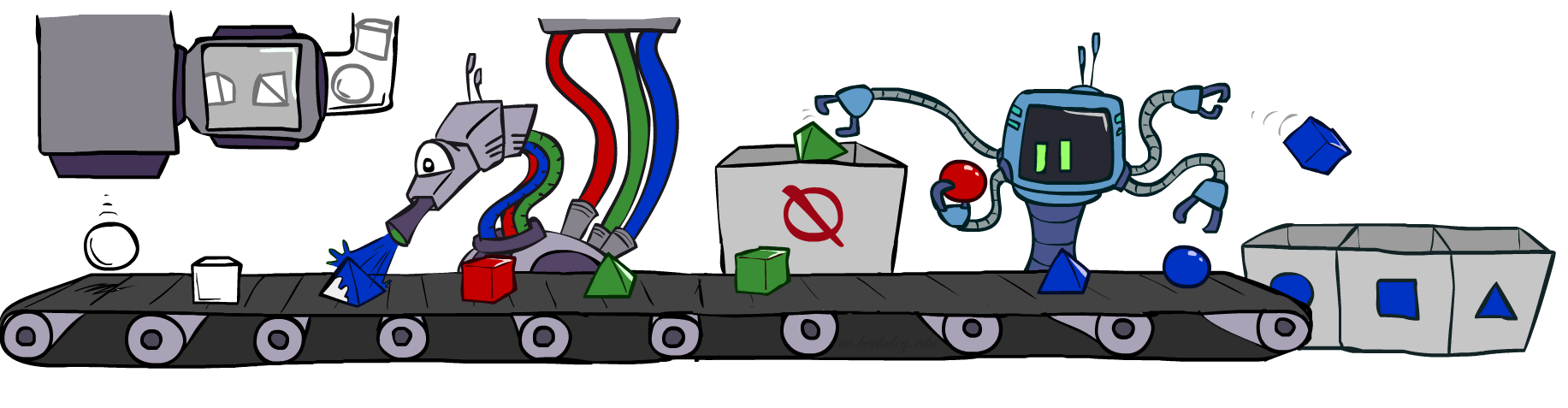 Likelihood Weighting
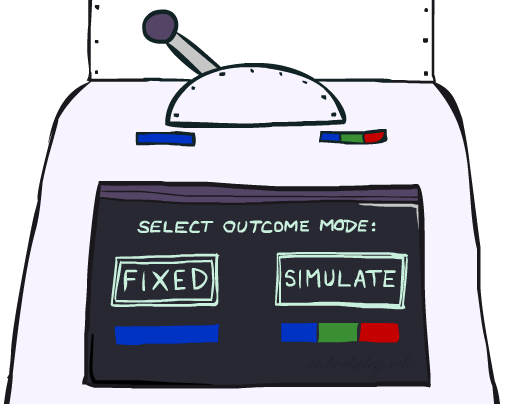 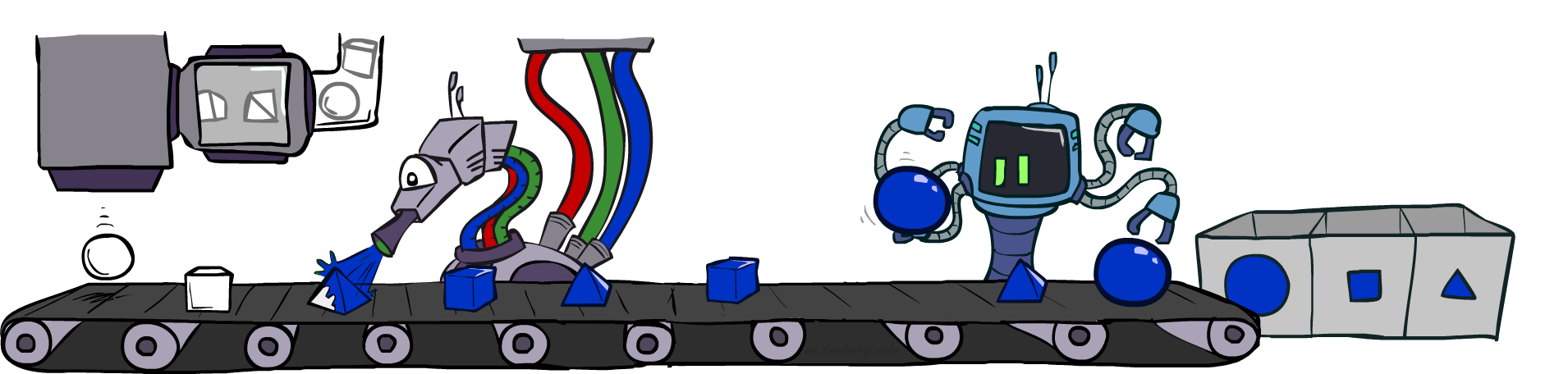 Likelihood Weighting
Problem with rejection sampling:
If evidence is unlikely, rejects lots of samples
Evidence not exploited as you sample
Consider P( Shape | blue )
Idea: fix evidence variables and sample the rest
Problem: sample distribution not consistent!
Solution: weight by probability of evidence given parents
pyramid,  blue
 pyramid,  blue
 sphere,     blue
 cube,         blue
 sphere,      blue
pyramid,  green
 pyramid,  red
 sphere,     blue
 cube,         red
 sphere,      green
Shape
Color
Shape
Color
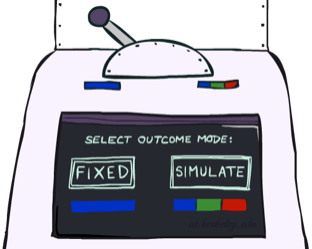 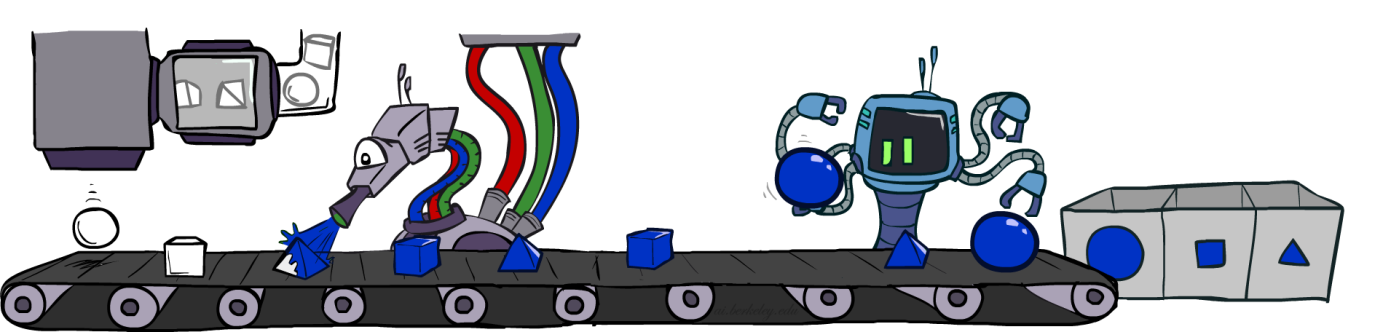 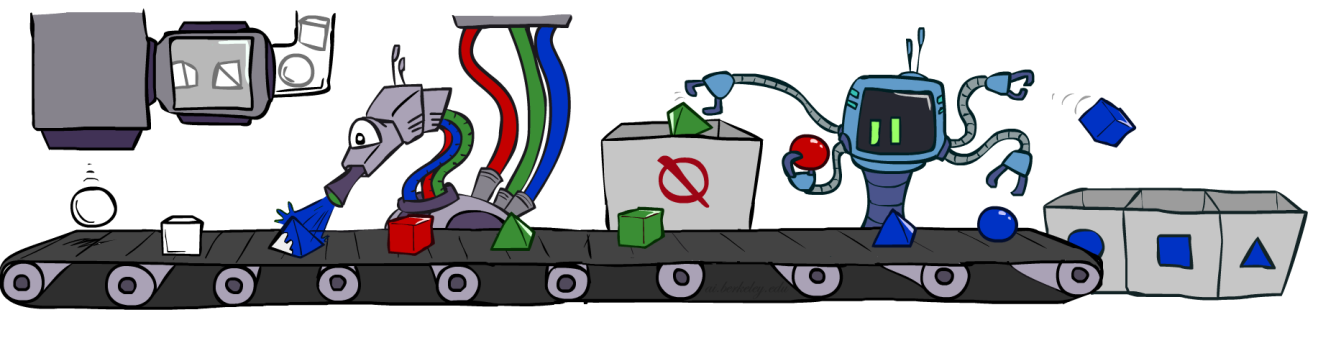 Likelihood Weighting
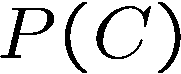 Cloudy
Cloudy
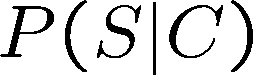 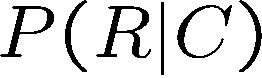 Sprinkler
Sprinkler
Rain
Rain
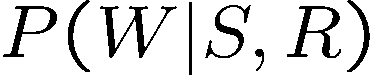 Samples:
WetGrass
WetGrass
+c, +s, +r, +w
…
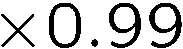 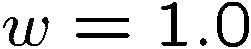 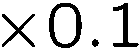 Likelihood Weighting
Input: evidence instantiation
w = 1.0
for i = 1, 2, …, n
if Xi is an evidence variable
Xi = observation xi for Xi
Set w = w * P(xi | Parents(Xi))
else
Sample xi from P(Xi | Parents(Xi))
return (x1, x2, …, xn), w
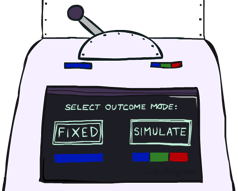 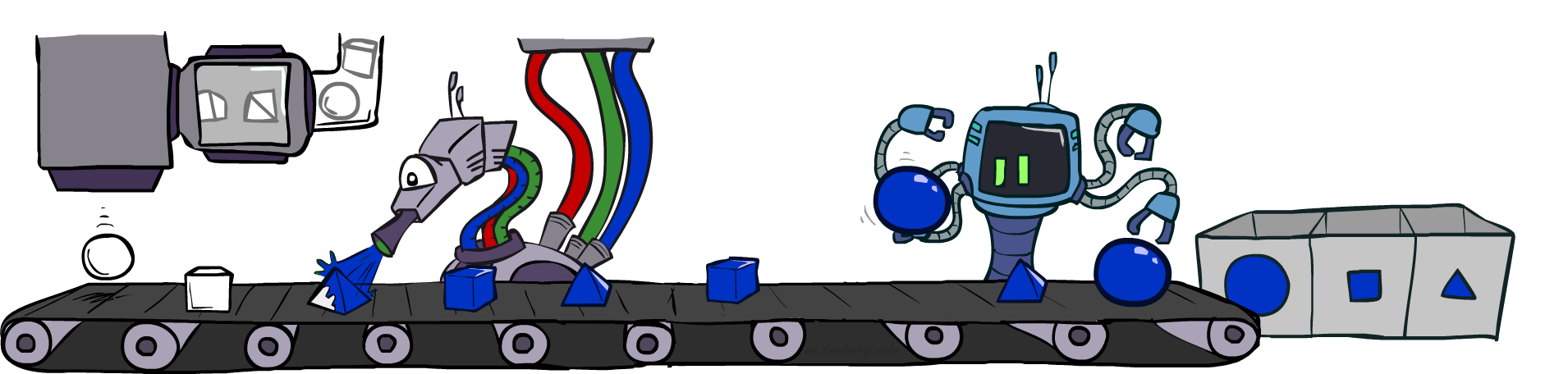 Likelihood Weighting
Cloudy
C
S
R
W
Sampling distribution if z sampled and e fixed evidence



Now, samples have weights



Together, weighted sampling distribution is consistent
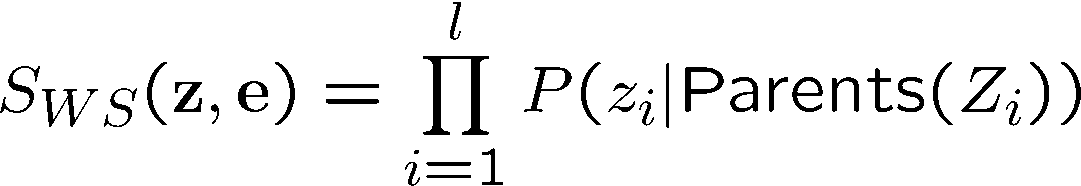 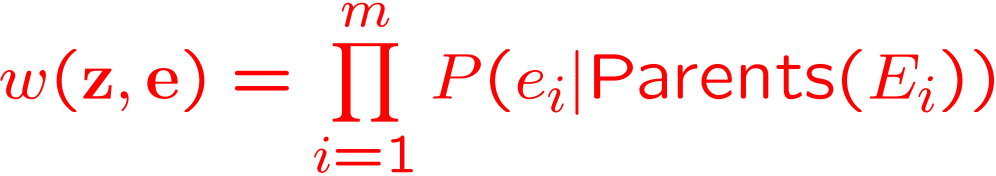 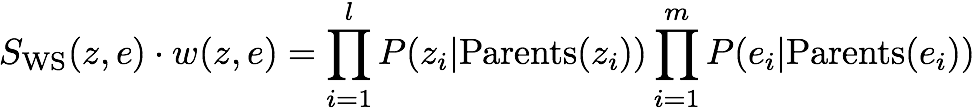 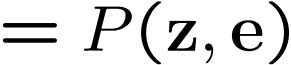 Likelihood Weighting
Likelihood weighting doesn’t solve all our problems
Evidence influences the choice of downstream variables, but not upstream ones (C isn’t more likely to get a value matching the evidence)
We would like to consider evidence when we sample every variable (leads to Gibbs sampling)
Likelihood weighting is good
We have taken evidence into account as we generate the sample
E.g. here, W’s value will get picked based on the evidence values of S, R
More of our samples will reflect the state of the world suggested by the evidence
C
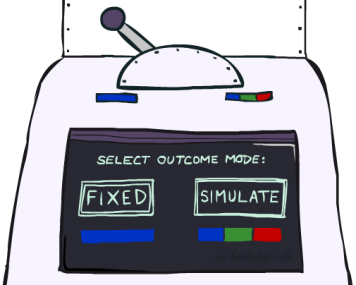 S
R
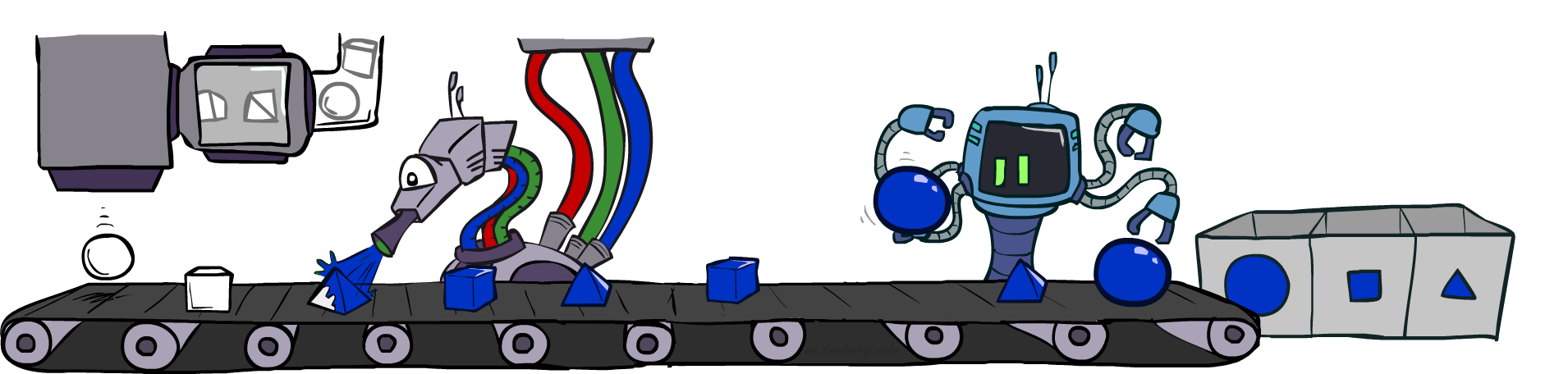 W
Gibbs Sampling
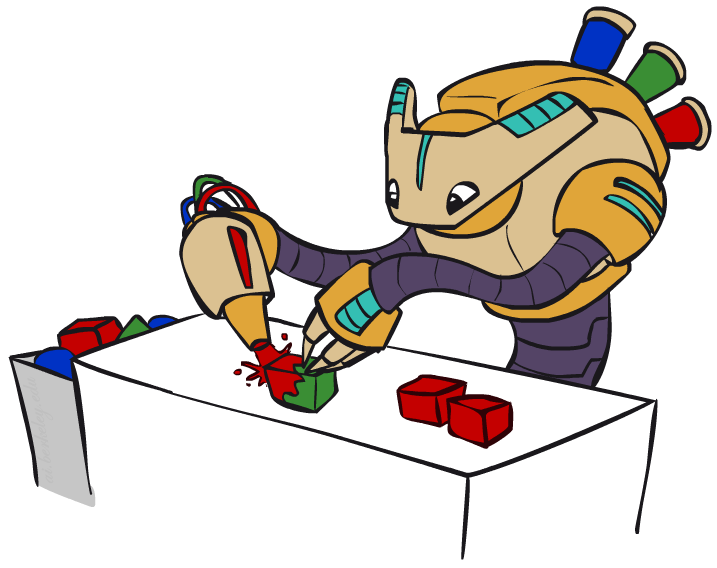 Gibbs Sampling
Procedure: keep track of a full instantiation x1, x2, …, xn.   Start with an arbitrary instantiation consistent with the evidence.  Sample one variable at a time, conditioned on all the rest, but keep evidence fixed.  Keep repeating this for a long time.

Property: in the limit of repeating this infinitely many times the resulting samples come from the correct distribution (i.e. conditioned on evidence).

Rationale: both upstream and downstream variables condition on evidence.
 
In contrast: likelihood weighting only conditions on upstream evidence, and hence weights obtained in likelihood weighting can sometimes be very small.  Sum of weights over all samples is indicative of how many “effective” samples were obtained, so we want high weight.
Gibbs Sampling Example: P( S | +r)
Step 2: Initialize other variables 
Randomly
Step 1: Fix evidence
R = +r



Steps 3: Repeat
Choose a non-evidence variable X
Resample X from P( X | all other variables)
C
C
C
C
C
C
C
C
S
S
S
S
S
S
S
S
+r
+r
+r
+r
+r
+r
+r
+r
W
W
W
W
W
W
W
W
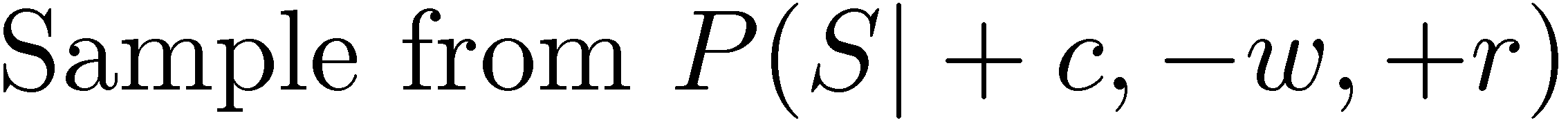 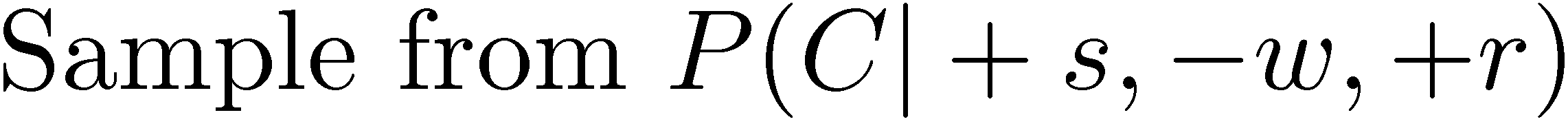 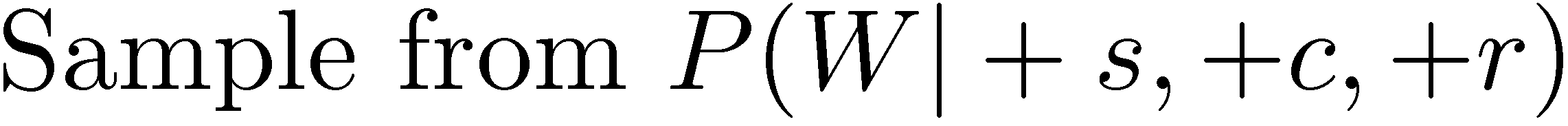 Gibbs Sampling
How is this better than sampling from the full joint?
In a Bayes’ Net, sampling a variable given all the other variables (e.g. P(R|S,C,W)) is usually much easier than sampling from the full joint distribution
Only requires a join on the variable to be sampled (in this case, a join on R)
The resulting factor only depends on the variable’s parents, its children, and its children’s parents (this is often referred to as its Markov blanket)
Efficient Resampling of One Variable
Sample from P(S | +c, +r, -w)	







Many things cancel out – only CPTs with S remain!
More generally: only CPTs that have resampled variable need to be considered, and joined together
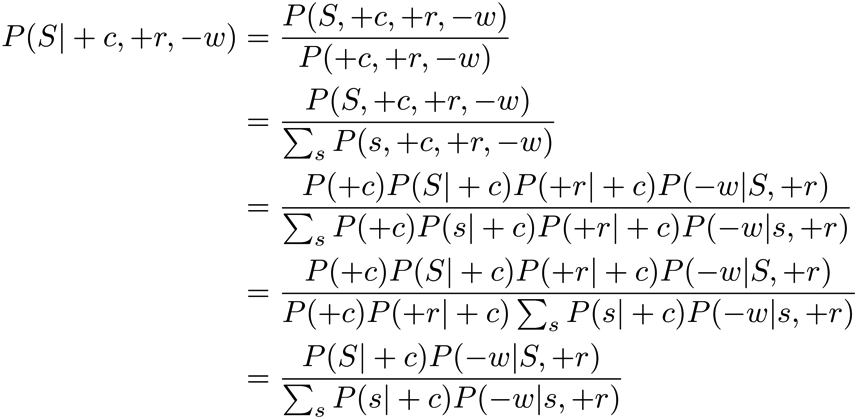 C
S
+r
W
Bayes’ Net Sampling Summary
Prior Sampling  P( Q )






Likelihood Weighting  P( Q | e)
Rejection Sampling  P( Q | e )






Gibbs Sampling  P( Q | e )
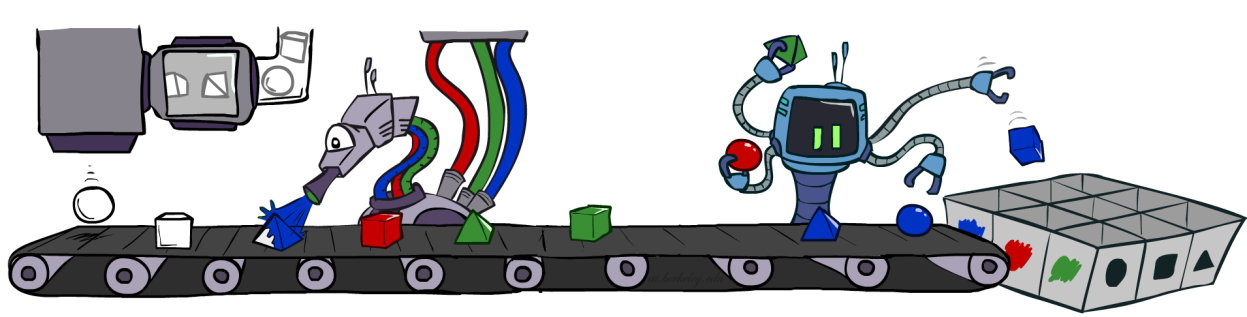 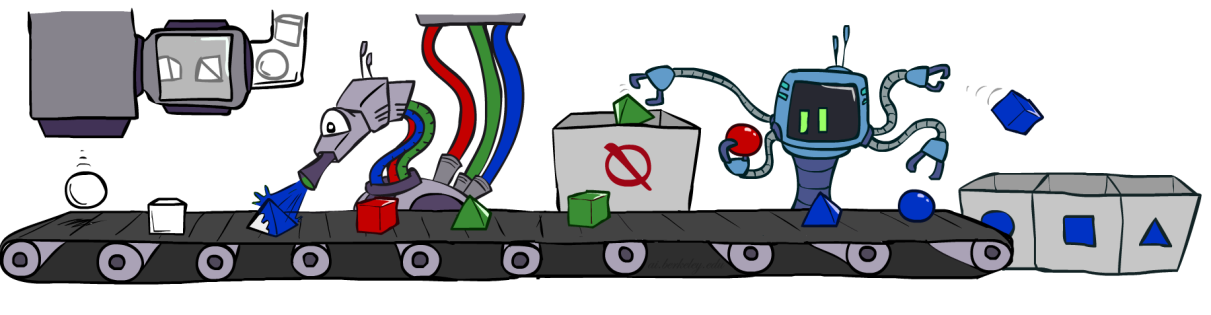 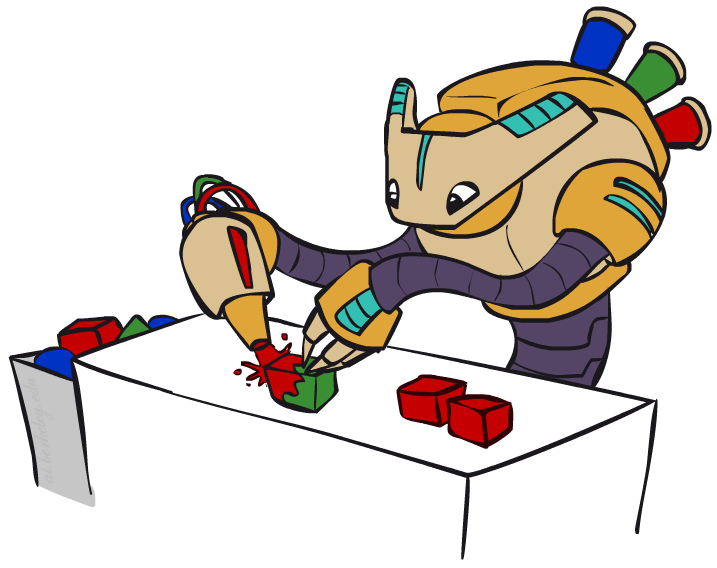 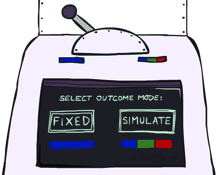 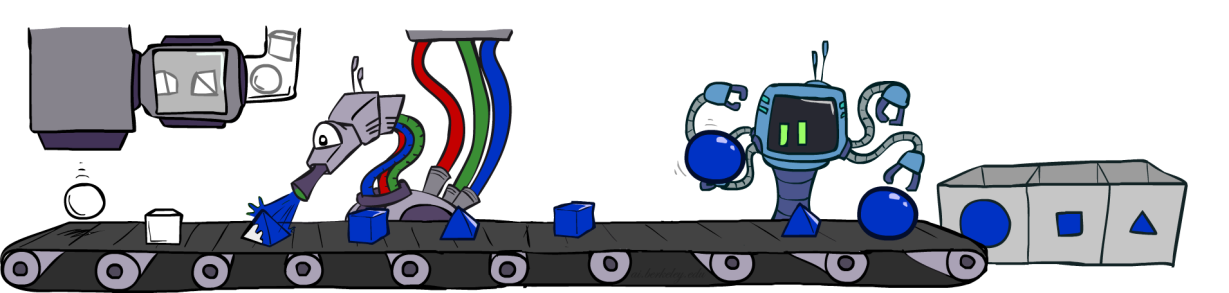 Further Reading on Gibbs Sampling*
Gibbs sampling produces sample from the query distribution P( Q | e ) in limit of re-sampling infinitely often

Gibbs sampling is a special case of more general methods called Markov chain Monte Carlo (MCMC) methods 

Metropolis-Hastings is one of the more famous MCMC methods (in fact, Gibbs sampling is a special case of Metropolis-Hastings) 

You may read about Monte Carlo methods – they’re just sampling
Example: P(G, E)
G
D
E
P(G|+e) = ?
Markov Chain Monte Carlo*
Idea: instead of sampling from scratch, create samples that are each like the last one.

Procedure: resample one variable at a time, conditioned on all the rest, but keep evidence fixed.  E.g., for P(b|c):


Properties: Now samples are not independent (in fact they’re nearly identical), but sample averages are still consistent estimators!

What’s the point: both upstream and downstream variables condition on evidence.
-b
+a
+c
-b
-a
+c
+b
+a
+c